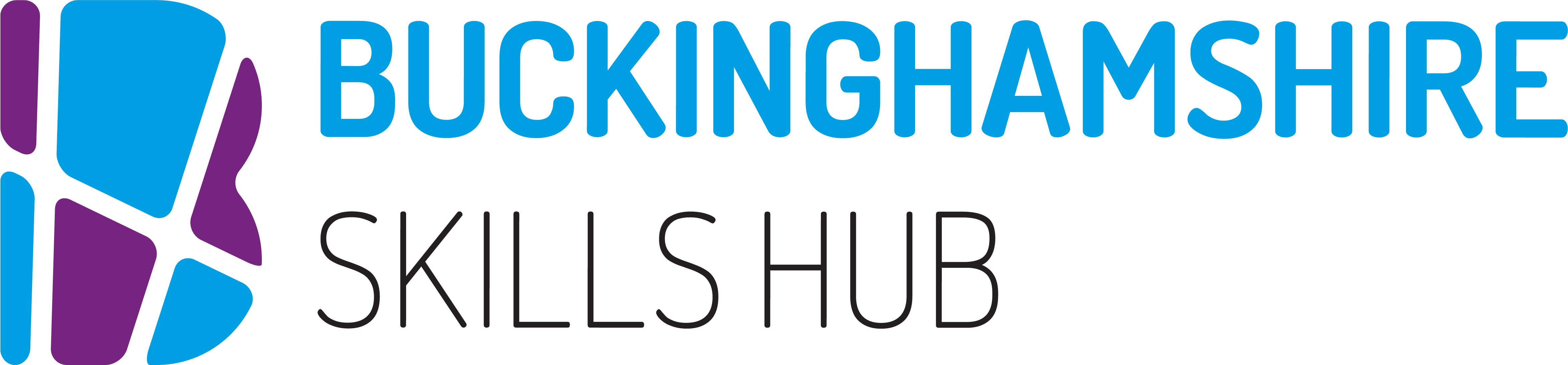 Buckinghamshire’s Claimant Count
September 2023
Background
This report provides a monthly summary of the number of Buckinghamshire residents claiming ‘out-of-work’ related benefits (the Claimant Count). 

Data is sourced from the Department for Work and Pensions (DWP) and can be found on the NOMIS website. 

A full explanation of the measure can be found in the Technical Appendix at the end of this report.
Headlines – August 2023
In August 2023, 8,895 Buckinghamshire residents were claiming ‘out-of-work’ related benefits (the Claimant Count). 
The number of claimants in Buckinghamshire rose by 130 between July 2023 and August 2023.
There were 3,355 more claimants in Buckinghamshire in July 2023 than at the onset of the Covid-19 pandemic in March 2020.
Buckinghamshire’s Claimant Count rate (number of claimants as a proportion of working age residents) currently stands at 2.6%, unchanged from 2.6% in July 2023, and lower than the national average of 3.8%. 
When compared to other LEP areas, Buckinghamshire has the joint 10th lowest Claimant Count rate out of 38 LEP areas (up from having the fourth lowest rate pre-pandemic). 
Buckinghamshire’s Claimant Count rate was 0.9 percentage points higher in August 2023 than March 2020, compared to 0.8 percentage point higher nationally.
Within Buckinghamshire, the Claimant Count rate is highest (and above the national average) in the Wycombe parliamentary constituency area (4.0%).   
25-49 year olds make up a greater proportion of all those claiming currently than in March 2020, whilst a smaller proportion are aged 50+ and 16-24.
London has experienced the largest increase in Claimant Count rates since the start of the pandemic, with edge-of-London areas (particularly those close to Heathrow and Gatwick airports) tending to see higher than average increases in Claimant Count rates and higher than average levels of furloughing.
Table 1: Claimant Count – August 2023
Source: DWP, via NOMIS
Chart 1: Claimant Count – August 2023
3,355 more claimants in August 2023 than in March 2020
Source: DWP, via NOMIS
Chart 3: Claimant Count rate % point change (March 2020 to August 2023) by Local Enterprise Partnership (LEP) area
Source: DWP, via NOMIS
Chart 4: Claimant Count rate by LEP area (August 2023)
Source: DWP, via NOMIS
Characteristics of claimants
Between March 2020 and August 2023, the Claimant Count rate in Buckinghamshire for men rose by 0.8 percentage points, compared to 1.0 percentage points for women.
People aged 25-49 make up a greater proportion of all those claiming now than pre-pandemic.
There was a 76% increase in the number of 25-49 year old claimants in Buckinghamshire between March 2020 and July 2023, compared to a 61% increase across all ages.
Technical Appendix (1)
Local-level unemployment data is not available from a single, timely, reliable source.  
The Office for National Statistics (ONS) model local unemployment data using data from the Annual Population Survey and the Claimant Count (administrative data on those claiming out-of-work related benefits)
However, this is not available in real or near-time. Modelled unemployment data is released on a quarterly basis and covers the previous 12 months.  So, for example, data released in October 2020, relates to the period July 2019 to June 2020
This is not therefore a useful source for the timely tracking of the impact of Covid-19 on the Buckinghamshire economy
Technical Appendix (2)
The Claimant Count counts the number of people claiming Jobseeker's Allowance plus those who claim Universal Credit and are required to seek work and be available for work. 
It is a measure of the number of people claiming ‘out-of-work’ related benefits. 
Whilst the Claimant Count is not a measure of unemployment, it is a useful proxy at the local level
It is also a timely measure as data is released on a monthly basis.  Data released in the second week in October 2020 for example, measures the number of claimants in the month to the second week in September 2020.
Technical Appendix (3)
Some key things to bear in mind when interpreting this data… 

Not all those who are unemployed claim benefits.  This is largely due to people finding new work very quickly or having other sources of financial support at home. 
In normal (non-pandemic) times, it is estimated that around 55% of unemployed Buckinghamshire residents claim benefits and are therefore counted within the Claimant Count.  A much lower proportion than the national average.  
Not all those counted within the Claimant Count are unemployed (some are working a low number of hours and / or are earning a low income). 
Due to the phased nature of recent changes to the benefits system, the Claimant Count cannot be used to measure historical trends. 
DWP therefore publish the Alternative Claimant Count, which models what the count would have been if Universal Credit had been in place since 2013. This data is less timely than the Claimant Count itself.  For example, data for August 2020 was published in October 2020.  And is published quarterly rather than monthly. 
Buckinghamshire LEP will therefore track and publish commentary on both the Claimant Count and the Alternative Claimant Count.
For further information on the information presented within this slide deck please contact James Moorhouse – james.moorhouse@buckslep.co.uk 

Links below to the data tables used are below ..

Claimant Count 

Further analysis of the impact of Covid-19 on the Buckinghamshire economy can be found on the Buckinghamshire Economic Observatory website – www.buckseconomy.co.uk
Follow @caroline_BLEP for tweets about the Buckinghamshire economy and labour market
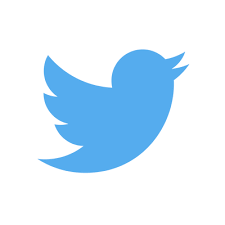